Sociology & Behaviour
Muzafer Sherif & The
Robbers Cave Experiment:
https://www.youtube.com/watch?v=6QGNxRGgBwM 
3:19
Why did the two groups initially not like one another?
Realistic Conflict Theory & Competition for resources
Why did they eventually get along?
                                 Cooperation

Give an example of when you may have seen this type of behaviour?
Interviews?
Group Projects?
Sociology and Behaviour
pp 276- 279
Sociologists are interested in why people behave the way they do and how our relationships and the people around us influence our individual and collective behaviours.

 - the feeling of belonging to a group is an essential element of living in society
Social Networks
social networks are individuals who are linked together by one or more social relationships (doesn’t have to be virtual like Facebook)
on average, a human can only have meaningful social relationships with about 150 people at one time
- Robin Dunbar believes that if groups have larger than 150 people, the individuals become strangers to each other
when using Dunbar’s theory on Facebook, the average person has 120 friends, but people usually interact with a smaller group between 4-26 people
therefore, despite our technological advances, there is a limit to the number of interactions with which our brains can keep up
The Power and Influence of Groups
every group has behaviours on how its members should and shouldn’t behave and the group exerts a great deal of influence over the individual behaviour of their members
groups exert a great deal of influence over the individual behaviour of their members—most groups rely on roles, norms and sanctions
The Power and Influence of Groups
groups also establish guidelines for appropriate behaviour among their members, and these behaviours and called norms
the group is responsible for imposing sanctions for proper and improper behaviour, and is used to encourage certain kinds of behaviours, and discourage other kinds (ensure conformity)
Collective Behaviour pp 280- 291
collective behaviour is social behaviour by a large group that doesn’t reflect existing rules, institutions, and structures of society
groups engage in this kind of behaviour to accomplish a specific goal/outcome
collective behaviour is spontaneous, usually in response to a social crisis or natural disaster
it occurs in situations where established norms are unclear - 911
Collective Behaviour Example
panic—a highly emotional and irrational response on the part of an individual or a group to a harmful event
people panic in life-or-death situations, such as fires and disasters; however, studies show that people caught in disasters indicate that most people behave rationally and don’t panic
Groupthink
groupthink is the effects of collective pressure on the decision-making abilities of individual members of a group
ex: when in a group, the group makes a decision that isn’t perfect, but majority of the members have agreed to it; how likely is it for one of the members to successfully have the group adopt a better alternative solution
many groups value independent thought by their members, but on occasions, the pressure for a group to arrive at a consensus may silence opposing opinions and evidence presented by individual members
Effects of Groupthink
the effects of groupthink which may lead to conformity:
pressure: individual applies direct pressure to any member who disagrees to the group
self-censorship: individuals of groupthink would rather censor them self than disagree with group
morality: individual doesn’t question the ethical/moral decision of the group
stereotype: individual develop stereotypical views of outside groups who don’t have same belief as their group
mindguard: individual sometimes appoints themself as protector of the group from outside information and sources that might break up group
Conformity pp. 286-291
individuals often feel the need to conform to the norms/expectations of society
conformity is the process by which an individual will alter or change their thoughts, feelings, and behaviours to meet the expectations of a group/ figure
Both direct and indirect social pressure; individuals feel the urge to conform in order to fit in/avoid rejection and criticism from members of their group
 - Those who don’t conform to social norms, and see them as restrictive, are referred to as deviants
Conformity
Can be both positive and negative
→ ex: there is an expectation that people will recycle items (positive)

→ ex: if an individual is coerced into a specific form of behaviour that is detrimental to them self/others (negative)
ex: a person commits a crime to maintain membership in a gang
Conformity
conformity in some ways is a necessary element to keep society functioning safely
fear of being left out/behind is a powerful motivator for an individual to change their behaviour
all humans will conform to a group’s expectations at some point
Breaking Social Norms: the Breaching Experiments
Harold Garfinkel was interested in understanding what would happen if people purposely broke the rules/norms of a group; he would then analyze people’s reactions to the breach
the focus of the experiment was having people break the unwritten rules of society (ex: walking backwards up a flight of stairs, standing up while eating in a restaurant)
https://www.youtube.com/watch?v=xn350WsMNkI 1:39 - Part of Your World
https://www.youtube.com/watch?v=3j5VIpT_koM 4:35 - Just Stretching (watch 2:20)
https://www.youtube.com/watch?v=-sbMxv36nMA 5:49 - Elevator (watch 2:00)
Garfinkel’s experiments showed society resists breaches in social order and quickly attempts to reconstruct order when a social norm has been broken
these experiments show how people take for granted the unwritten social norms and come to expect that certain things will always function in a specific way
SOCIOLOGY SUMMATIVE: Try Your Own Breaching Experiment
1. Think of an unwritten social “rule” or “norm”, and in a public place…

2. Break it! → (Or have someone else break it)

3.  Observe people’s reactions…
Why did they react this way? 
*See Assignment Handout**
DUE MONDAY JUNE 1, 2015

*Presentations will take Place Monday & Tuesday
The Global Identity
If the world were a village of 100 people, there would be:
60 Asians
14 Africans
12 Europeans
8 people from Central and South America, Mexico & Caribbean
5 people from the United States & Canada
1 person from Australia or New Zealand
82 would be non-white; 18 would be white
Globalization
with increased technology & ease of travel, events that happen outside of ones culture, are as likely to influence behaviour as local events
eg. 9/11 - Terrorist Attacks in NYC & Washington
these events changed the sociological landscape as much as they did world culture
eg. more challenging to fly due to restrictions on what you can bring on board
For this reason - globalization must be considered when we discuss social identity
Globalization is…
the integration of government policies, cultures, social movements and financial markets on a worldwide scale affecting countries and cultures around the world.
Globalization has brought global culture to the individual.
gLOCALization
A new way of viewing the social world.  

the practice of addressing global issues by taking local action or,
a way of thinking globally about a group’s interests, but acting locally
eg. Fair Trade certified products
Think Globally, Act Locally: Fair Trade
An organized social movement that aims to help producers in developing countries to make better trading conditions and promote sustainability

It advocates the payment of a higher price to exporters as well as higher social and environmental standards

It focuses in particular on exports from developing countries to developed countries → eg. coffee, cocoa, sugar, tea, bananas, honey, cotton, wine, fresh fruit, chocolate, flowers, and gold
“Fair Trade Certified”
ensures producers are paid a fair price for the goods
Lets look at coffee:
Canadians drink 40 mill cups/day
In traditional economic model, for every $1.00 spent on coffee, producers were only making $0.11
Under Fair Trade model, producers are paid $0.28 
Workers must also be paid a fair wage, and work in safe conditions
child labour and forced labour are not permitted
EVERY PURCHASE MATTERS
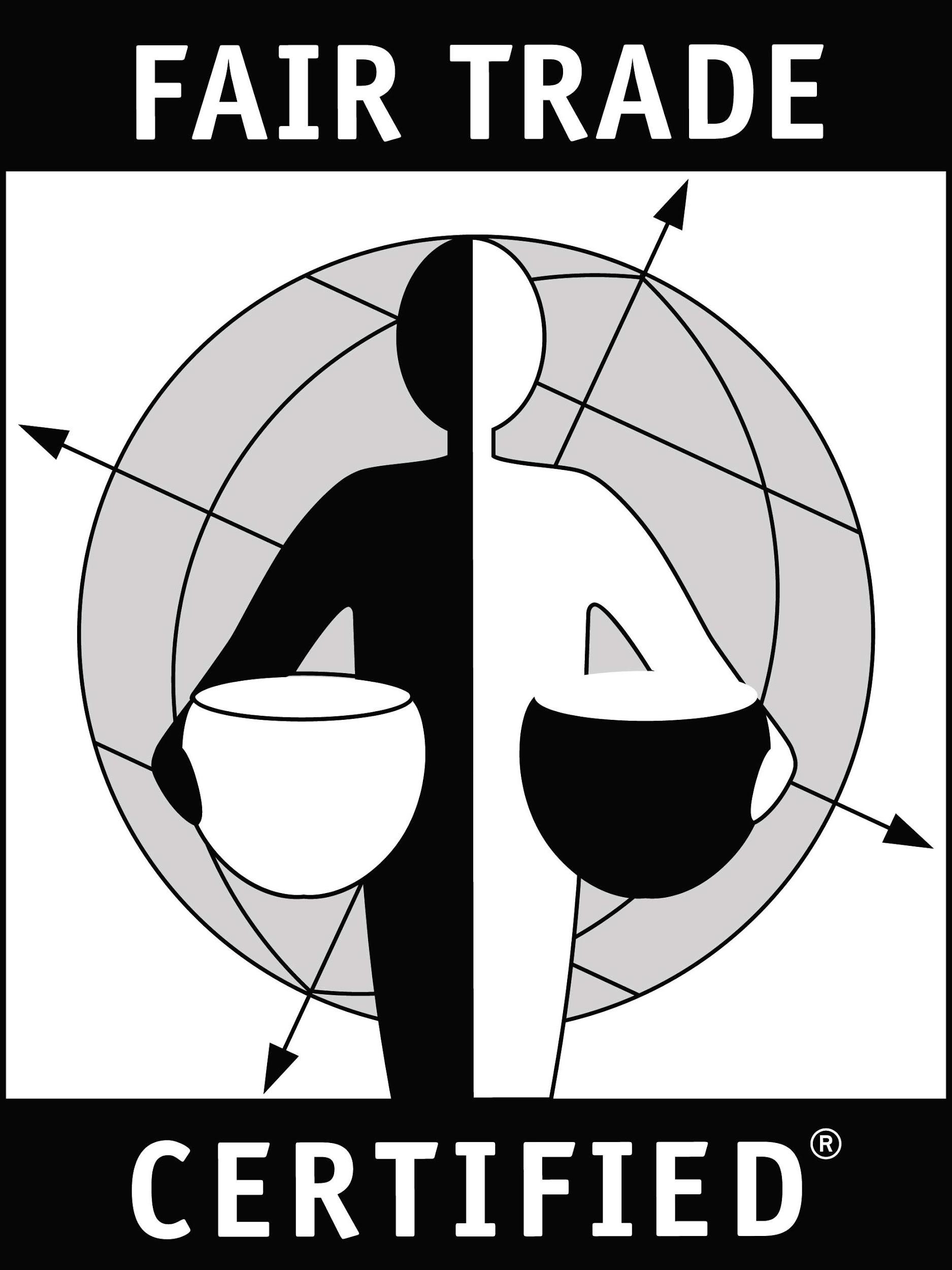